ALAN ZÜMRE İÇİN 15 SORU
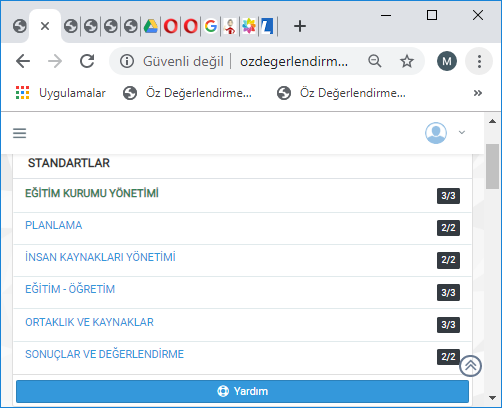 1
EĞİTİM KURUMU YÖNETİMİ----- SORU1
Sene başında yapılan okul aile birliği genel kurulunda tüm velilerin katılımı sağlanır ve görüşleri alınır. Ayrıca her yıl işletme öğrenci veli memnuniyet anketi yapılarak sonuçları analiz edilip ve bu sonuçlar öğretmenler kurulunda paylaşılarak gerekli önlemler alınır. Koordinatör öğretmenler tarafından işletmeler düzenli olarak ziyaret edilip, eksiklikler aylık formlara işlenir.
*...2018 tarihli zümre *Toplantı tutanağı, sayfa 4
İşletme görev dağılımı,
*4.11.2018 tarihli Veli toplantısı tutanağı,
*17.11.2018 tarihli Okul aile birliği toplantı tutanağı
*Aylık ve haftalık işletme rehberlik formu
Alan/zümre öğretmenleri, öğrenciler, veliler ve sektör planlama ve karar alma sürecine nasıl dâhil ediliyor?
2
EĞİTİM KURUMU YÖNETİMİ----- SORU2
*2018-2019 Atölye Kullanım Planları
*İnternet Kullanım Planı
* Atölye/sınıf oturma planı
Fiziki mekân, ekipman ve kaynakların etkili kullanımı nasıl sağlanıyor?
Atölyeler, atölye kullanım planı yapılarak en verimli şekilde kullanılır. İnternet hizmetinden öğrenciler faydalandırılır.
Her öğrenciye bir pc düşecek şekilde öğrenciler atölyelere yerleştirilir.
3
EĞİTİM KURUMU YÖNETİMİ----- SORU3
Öğretmenlerin İş güvenliği sertifikası,
Öğrencilerin iş güvenliği eğitimi aldığına dair imzalı liste, 
atölye fotoğrafları.
İş sağlığı ve güvenliği kapsamında ne tür tedbirler alınıyor ve hangi çalışmalar yapılıyor?
Alanımızdaki üç öğretmen İş güvenliği Uzmanıdır. İş güvenliği uzmanı öğretmenlerimiz tarafından öğrencilerimize iş güvenliği eğitimi verilmiştir. Atölyelerdeki prizler düzenli kontrol edilmektedir. Hiç bir kablo açıktan geçmemekte, kablo kanalları kullanılmaktadır. .
4
PLANLAMA---- SORU1
*4.11.2018 nolu Teknik gezi raporu,
*Samsun Maarif sunusu  slayt no 21,56,88,112
*4.4.2019 tarihli zümre toplantı tutanağı sayfa 14.
* Maarif Dosyası
Alan/zümrede iyileştirme ve geliştirmeye yönelik planlamalar nasıl yapılmaktadır?
Öğrencilerin teknik gezilere ve robot yarışmaları gibi etkinliklere katılımı sağlanmaktadır. Öğrenci ve öğretmenlerin Kitap Fuarı, üniversite tanıtım günleri gibi tanıtımlara katılımı sağlanır. 
Zümre toplantılarında iyileştirme ve geliştirmeye yönelik kararlar alınır.
5
PLANLAMA---- SORU2
Alan/zümrede iyileştirme ve geliştirmeye yönelik faaliyetler nasıl izlenmekte ve değerlendirilmektedir?
6
İNSAN KAYNAKLARI YÖNETİMİ---- SORU1
*22 mayıs tarihli Tübitak yarışması fotoğrafları,
*Tübitak Yarışması raporu
Alan/zümre öğretmenlerinin mesleki ve kişisel gelişimi için ne tür çalışmalar yapılıyor?
Öğretmenlerin hizmet içi eğitimlere, fuarlara katılmasına destek veriliyor. 
Proje ve ar-ge  çalışması yapan öğretmenler için mekan ve malzeme tahsis ediliyor.
7
İNSAN KAYNAKLARI YÖNETİMİ---- SORU2
*4.11.2018 nolu Teknik gezi raporu,
*Samsun maarif sunusu  slayt no 21,56,88,112
*4.4.2019 tarihli zümre toplantı tutanağı sayfa 14.
Alan/zümre içi ve alan/zümreler arası işbirliği ve iletişim nasıl sağlanıyor?
Kutlama programları ve Mezuniyet günü tüm alan ve zümrelerle ortak yapılır. ŞÖK toplantılarıyla zümreler arası iletişim ve işbirliği sağlanır.
Olumsuz Cevap :
Kutlama programlarında sorumluluk Edebiyat öğretmenlerine kalıyor. Diğer zümre ve alanlar bu konularda zayıf kalıyor.
8
EĞİTİM - ÖĞRETİM---- SORU1
*İşletme Dağılım çizelgesi,
*Üniversite Tanıtım günleri fotoğrafları,
*Kütüphane programı,
kitap listesi
Öğrencilerin mesleki ve akademik gelişiminin sağlanmasına yönelik hangi çalışmalar yapılıyor?
Mesleki gelişimlerinin artırılması  için öğrencilere okulda projeler yaptırılıyor. Ayrıca işletmeler seçilirken, öğrencilerin mesleki gelişimine en üst düzeyde faydalı olacak işletmelere öğrenciler yerleştiriliyor. 
Akademik başarılarının arttırılması için Rehberlik servisi ile ortak olarak üniversite tanıtımları yapılmaktadır. Alanımızdan üniversiteye yerleşen öğrencilerin fotoğrafları koridorumuzdaki iftihar panosuna asılmaktadır. Üniversite tanıtım günlerine öğrencilerin katılımı sağlanmaktadır. Ayrıca alan içindeki öğrencilerin kullanımına açık kitaplığımızda mesleki ve akademik gelişimi artıran kitaplarımız bulunmaktadır.
9
EĞİTİM - ÖĞRETİM---- SORU2
Öğrencilerin bilimsel, kültürel, kişisel ve sportif gelişiminin sağlanmasına yönelik hangi çalışmalar yapılıyor?
10
EĞİTİM - ÖĞRETİM---- SORU3
11.11.2017 tarihli şube öğretmenler kurulu toplantı tutanağı,
Maarif Hareket Dosyası etkinlikler klasörü, www.atakumeml.k12.tr
Duyurular ve haberler sayfası,
Alan/zümredeki iyi uygulamalar nelerdir ve bu uygulamalar nasıl paylaşılıyor?
Şube öğretmenler kurullarında, maarif hareketi raporlarında,
Okul zümrelerinde güzel uygulamalar diğer iç ve dış paydaşlarla paylaşılır. Okulun web sayfasında dış paydaşlara duyurulur. 
*AB projeleri, TÜBİTAK, Bilim fuarları, sportif faaliyetler, toplum hizmeti çalışmaları, geziler, çeşitli projeler
11
ORTAKLIK VE KAYNAKLAR---- SORU1
Maarif sunusu slayt 17,
Maarif Sunusu slayt no 27,
www.atakumeml.k12.tr\comdatabagis adresli sayfa
Paydaşların desteği ile alan/zümreye donatım malzemesi (makine-teçhizat, eğitim/deney seti vb.) ve temrin malzeme katkısı nasıl sağlanıyor?
Öğrencileri yerleştirdiğimiz büyük işletmeler ile( İller Bankası, Comdata, Yedaş)görüşerek,  kullanmadıkları bilgisayar ve donanımların alanımıza hibe edilmesini sağlıyoruz.
12
ORTAKLIK VE KAYNAKLAR---- SORU2
AB proje başvuru formları,
Eba portalı
Tüm paydaşlarla (üniversiteler, kalkınma ajansları vb.) alan/zümrenin sürekli gelişiminin sağlanmasına yönelik ne tür faaliyetler yürütülüyor?
Eba eğitim portalı üzerinden soru, sunu gibi eğitici çalışmalar paylaşılmasıyla zümrenin gelişmesi sağlanmaktadır. 
AB Erasmus Yetişkin Eğitimi Projeleriyle alan ve zümredeki öğretmenlerin mesleki alandaki gelişimine katkı sağlanmaktadır.
13
SONUÇLAR VE DEĞERLENDİRME--- SORU1
işletme memnuniyet anketi,
Personel, öğrenci, veli ve sektör memnuniyetine yönelik verilerin analizi nasıl yapılmaktadır?
Beceri eğitimi gören işletmeler için işletme memnuniyet anketleri yapıyoruz. 

Olumsuz cevap: 
Memnuniyete yönelik veri analizi yapılmıyor.
14